Virksomhedsrettet indsats på tværs
Hedensted 21. september 2017
1. februar 2018
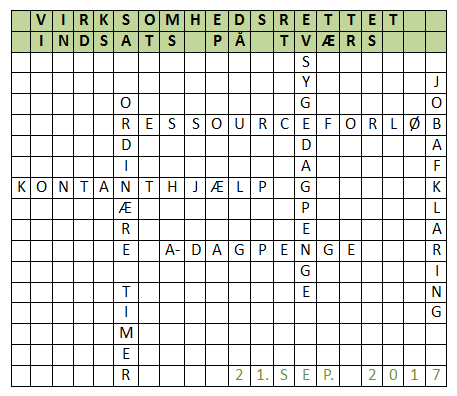 Dagens program
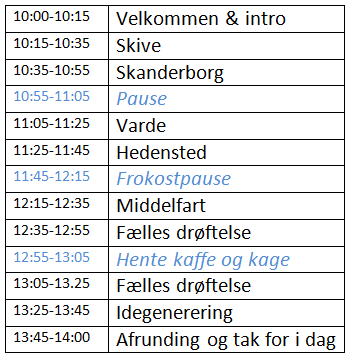 1. februar 2018
Præsentationsrunde
Hver runde tager 20 min.
10 min. oplæg
10 til spørgsmål
Under præsentationen noterer i jeres overvejelser i refleksionsarket
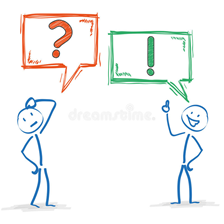 1. februar 2018
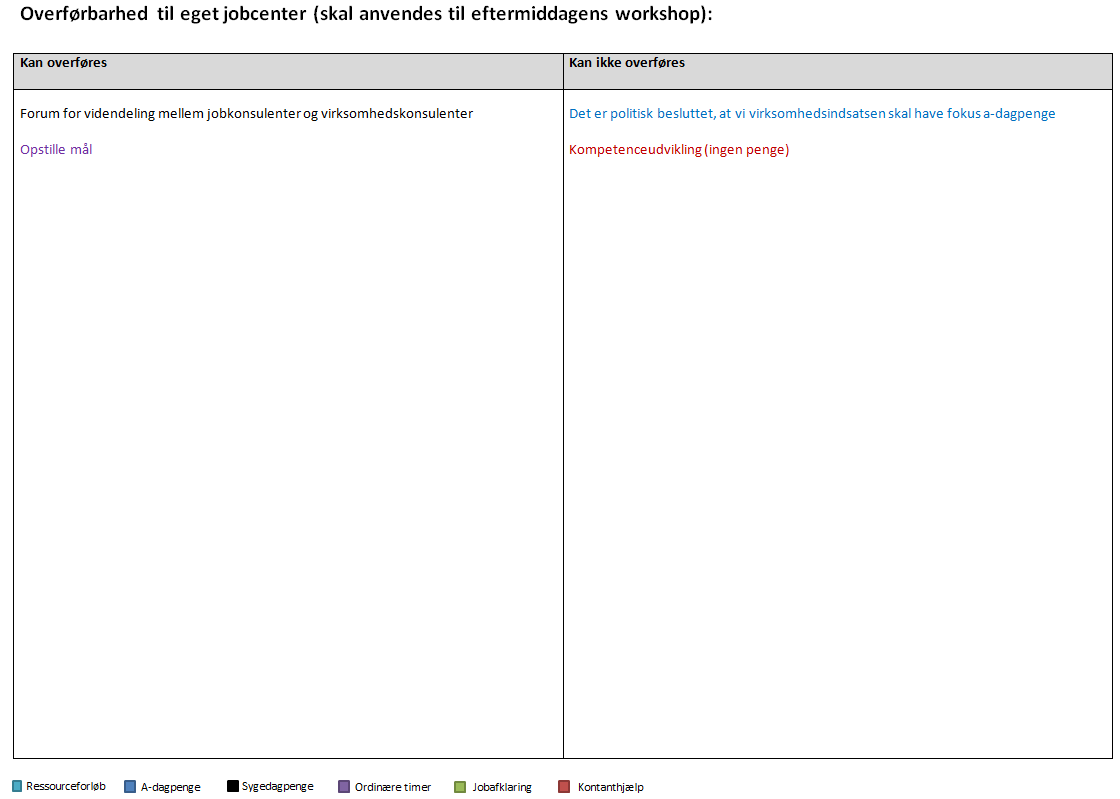 Præsentationsrunde
Skive (Ressourceforløb)
Skanderborg
Varde
Hedensted
Lyngby-Taarbæk
Middelfart
1. februar 2018
Virksomhedsrettet indsats i ressourceforløbSkive Kommune
Workshop 21. september 2017
Baggrund
Status (juni 2017): 
Nr. 11 i landet til virksomhedsrettet indsats i ressourceforløb

Baggrund for placeringen? 
Generelt godt samarbejde med virksomhederne og fokus på aktivering i virksomheder – historisk og aktuelt
Markante tidligere elementer/milepæle
Virksomhedscenter generation 1 og generation 2
Taskforce for langtidsledige dagpengemodtagere, opsøgende virksomhedskontakt m.m. (2010)
Fokus på ordinær formidling
Samme virksomhedsrettede tilgang overført til ressourceforløb 
Mange i ressourceforløb – måske en bedre fungerende målgruppe end i nogle andre kommuner – og de kommer alle fra kontant-/uddannelseshjælp
Effekter – er vi lykkedes?
Mange kommer i fleksjob

Få kommer i ustøttet arbejde/får ordinære løntimer
Processen – hvad har vi gjort
Overordnet 
De gode tal er en afspejling af vores generelle fokus på virksomhedsrettet indsats for alle målgrupper
Jobkonsulenter leverer tæt opfølgning

STAR-projekt til styrkelse af virksomhedsrettet indsats i ressourceforløb  
Skive planlagde at være med –> det satte fokus på indsatsen:
Ansættelse af to jobkonsulenter
De der var på venteliste til jobkonsulenter blev opprioriteret
De der ”hang” hos sagsbehandler blev henvist til jobkonsulent
(Senere: Nej tak til projektmidler – kunne ikke leve op til måltallene, fordi vi faldt i antal på ressourceforløb + jobkonsulenter rejste)

Sammensætning af rehabiliteringsteam – klart jobfokus
Læringspunkter - eksempler
Samme fokus i indsatsen som for andre målgrupper – herunder fokus på ordinær beskæftigelse

Jobkonsulent altid med til møder i rehabiliteringsteam

Sammenhæng / samarbejde mellem ordinær formidling og jobkonsulenter for mere udsatte grupper – (en lang proces). Vi arbejder bl.a. med
Generel viden om arbejdsmarkedet til jobkonsulenter
”Tavlemøder” – hvad sker på det lokale arbejdsmarked
Bedre cv’er 
Mere jobrettet fokus hos sagsbehandlere
Overførsel til andre ydelsesområder i eget jobcenter
Kan den succesfulde indsats overføres til andre ydelsesområder? 

I Skives tilfælde er perspektivet nok omvendt: 
Det generelle fokus på virksomhedsrettet indsats for alle målgrupper er overført til indsatsen for borgere i ressourceforløb.
Nødvendige tilpasninger og særlige forhold for at gøre overførsel mulig? 
Politisk og ledelsesmæssig opbakning
Jobkonsulentressourcer
Jobkonsulent og sagsbehandler er to forskellige profiler – vi har dygtige og dedikerede jobkonsulenter med den rigtige profil til netop det
Overførsel til andre jobcentre
To afgørende forhold

Politisk og ledelsesmæssigt fokus

Den generelle tilgang
Præsentationsrunde
Skive
Skanderborg (A-dagpenge)
Varde
Hedensted
Lyngby-Taarbæk
Middelfart
1. februar 2018
Virksomhedsrettet indsats i Skanderborg Kommune, Udvidet Erhvervsservice
Workshop den 21. september 2017
v. Anja Nørby Sørensen
Baggrund
Tegn på successer
En kontinuerligt stor pulje af jobåbninger, som ledige kan matches ind i – en synliggørelse af alle typer af jobåbninger
En klar bevidsthed hos virksomhederne om, at de kun behøver at henvende sig ét sted – ét tlf.nr. og én mailadresse enindgang@skanderborg.dk
Lav ledighed og stor efterspørgsel på arbejdskraft (heraf følgeudfordringer med at kunne skaffe kvalificeret arbejdskraft) 
Iværksættelse af jobrettede tiltag og projekter med fokus på arbejdsmarkedets efterspørgsel og virksomhedernes behov
Processen
Stort ledelsesmæssigt fokus i form af ekstra økonomi og medarbejdere
En kulturforandring til(bage) til at arbejde med formidling af arbejdskraft og rekruttering
Koncept: Én indgang, opsøgende enhed og struktur på det opsøgende arbejde, massiv markedsføring, hastighed i behandling af henvendelser (max. 24 timer) samt nye samarbejdsrelationer
Formål: Det skal være så enkelt og smidigt som overhovedet muligt at have med os at gøre
Enkel papirgang
Screening af ansøgere så virksomhederne sparer tid på at gennemgå cv’er
Hjælp til annoncering, hvis ikke vi selv kan finde den rette medarbejder 
Kontakt til andre kommuner i jagten på den rette kandidat
Læringspunkter
Ledelsesmæssig prioritering ift. ressourcer i etableringen af et stærkt virksomhedsnetværk og et professionelt korps til at servicere virksomhederne.

Professionel dialog med virksomheder fordrer de rette profiler, et internt højt informationsniveau og ditto videndeling. Opgør med silotænkning.

Kerneopgaven er dynamisk, så den følger arbejdsmarkedets behov, f.eks. rekruttering, opkvalificering og fastholdelse af medarbejdere.
Overførsel til andre ydelsesområder
Fordele ved at udbrede konceptet målrettet det enkelte ydelsesområde (stordriftsfordele)

Ulempen er til gengæld, at metodikkerne ift. målgrupperne er forskellige. Denne tilgang – i sin ”rene” form – egner sig primært til de mere ukomplicerede målgrupper

Ulempen ligger i, at der er stor forskel på succesfuld servicering af virksomheder:
Udvidet Erhvervsservice: ud  ind OG ind  ud
Øvrige ydelsesområder: ind  ud

Dog har vi fundet et nicheområde, som dækker flere ydelsesområder – JOB3
Job33 spor & 3 aktører
Vi arbejder på at forsyne virksomheder med kvalificeret arbejdskraft
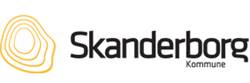 Baggrund for Job3
Fastholdelse af kvalificeret arbejdskraft
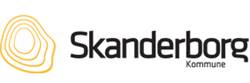 Vi hedder Job3, fordi…
3 spor
Genplacering/omplacering
Studerende
Potentielt sygemeldte

3 aktører
Virksomheder
Borgere
Kommunen
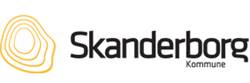 Præsentation
Louise Toft Dalsgaard




	Virksomhedskonsulent i 	Udvidet Erhvervsservice
	
	Cand.mag
	Folkeskolelærer	
	Virksomhedskonsulent
Lone Berke




	Indsatskonsulent i 	Udvidet Erhvervsservice
	
	Socialrådgiver
	Chefkonsulent
	Systemisk coach
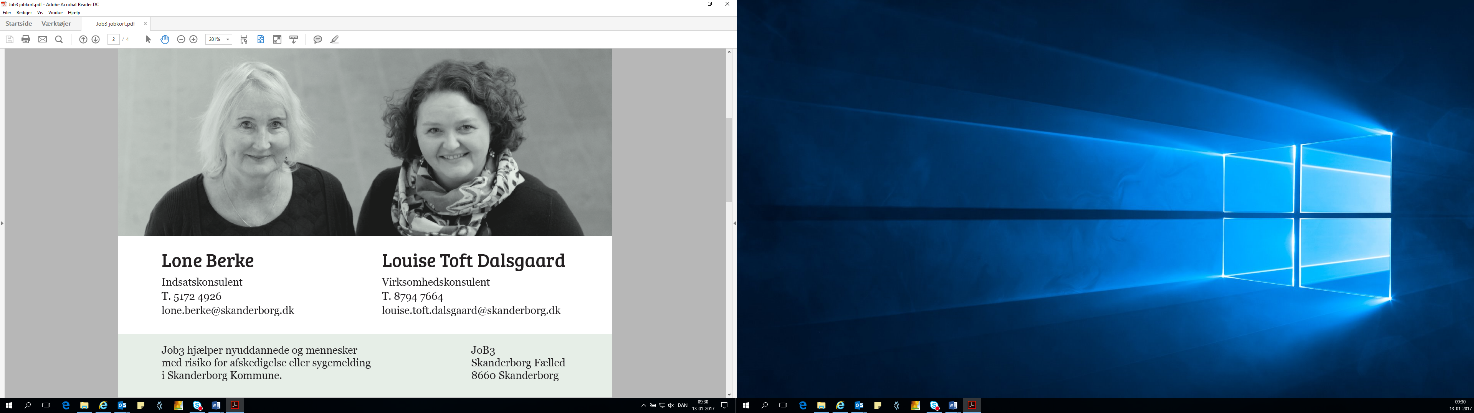 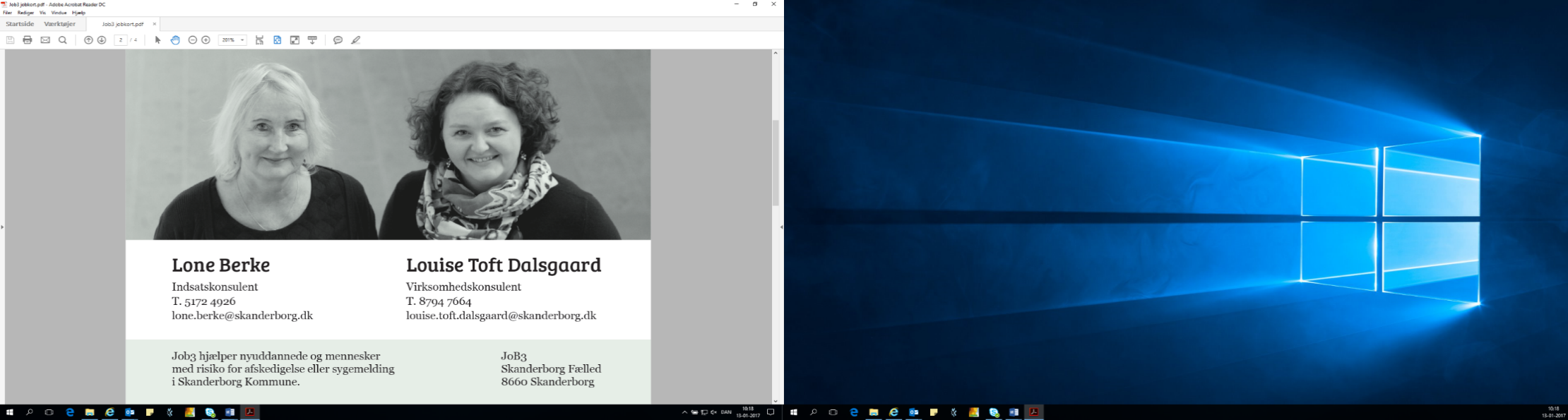 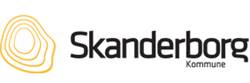 Spor 1 – for dig, der overvejer andet job eller er under opsigelse
Målgruppe:
Ønsker et karriereskifte
Overvejer selv at sige op
Har sagt op
Er i risiko for opsigelse eller er opsagt af arbejdsgiver

Vi tilbyder:
Telefonisk rådgivning og vejledning
Sparring og hjælp til udarbejdelse af CV og ansøgning
Kendskab til netværk
Deltagelse i jobklub og/eller rundbordssamtaler
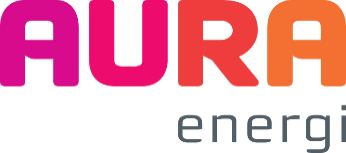 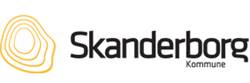 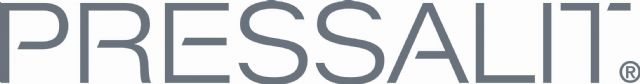 Spor 1 – for dig, der har en medarbejder, der er under opsigelse, og som du ønsker at hjælpe videre
Målgruppe:
Har opsagt en medarbejder
Overvejer at opsige en medarbejder

Vi tilbyder:
Telefonisk rådgivning og vejledning
Virksomhedsbesøg
Rundbordssamtaler
Iværksættelse af kompenserende ordninger
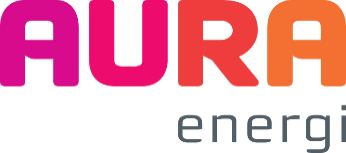 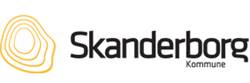 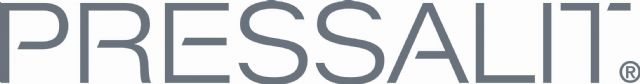 Spor 2 – for dig, der er ved at afslutte en uddannelse
Målgruppe
Studerende bosiddende i Skanderborg Kommune
Alle studerende på uddannelsesinstitutioner i omkringliggende kommuner

Vi tilbyder:
Forlagt karrierecenter
Samarbejde med uddannelsesinstitutionernes karrierecentre
Individuelt tilpassede aktiviteter
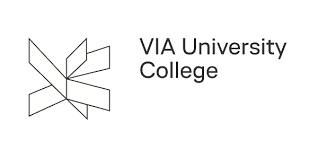 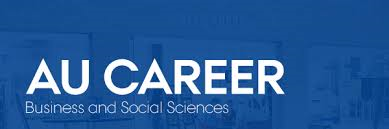 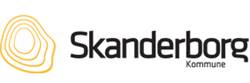 Spor 2 – for dig, der efterspørger kvalificeret arbejdskraft
Målgruppe
Virksomheder i Skanderborg Kommune

Vi tilbyder:
Telefonisk rådgivning og vejledning
Virksomhedsbesøg
Deltagelse i karriereforløb på uddannelsesinstitutioner
God kontakt til uddannelsesinstitutioner
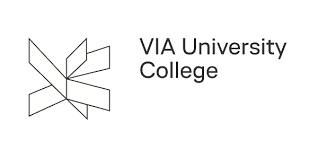 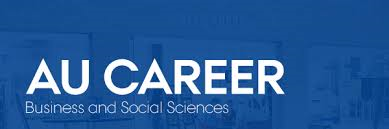 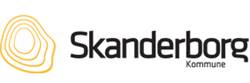 Spor 3 – for dig, der har brug for at undgå en sygemelding eller hjælp til at gøre en sygemelding så kort som muligt
Målgruppe:
Ønsker hjælp til at undgå en sygemelding, som skyldes f.eks. nedslidning, arbejdspres eller vanskeligt arbejdsmiljø
Er i risiko for at blive opsagt på grund af sygdom

Vi tilbyder:
Telefonisk rådgivning og vejledning
Rundbordssamtaler
Vejledning og formidling af tilbud
Virksomhedsbesøg af indsatskonsulent
Testværktøjer
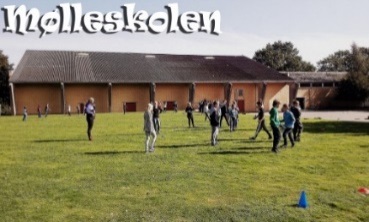 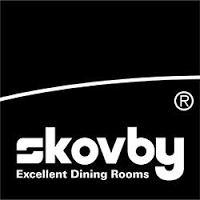 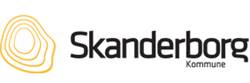 Spor 3 – for dig, der har brug for at undgå en medarbejders sygemelding eller hjælp til at forkorte sygemeldingen
Målgruppe:
Ønsker hjælp til at undgå en medarbejders sygemelding, som skyldes f.eks. nedslidning, arbejdspres eller vanskeligt arbejdsmiljø.

Vi tilbyder:
Telefonisk rådgivning og vejledning
Virksomhedsbesøg
Rundbordssamtaler
Iværksættelse af kompenserende ordninger
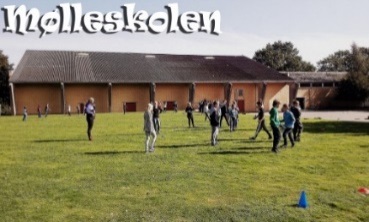 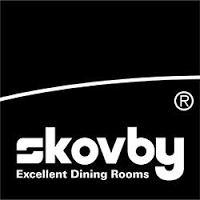 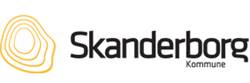 Præsentationsrunde
Skive
Skanderborg
Varde (Sygedagpenge)
Hedensted
Lyngby-Taarbæk
Middelfart
1. februar 2018
Virksomhedsrettet indsats på tværsSygedagpenge i Varde
Workshop 21. september 2017
Sag 16-797
Dok. 142744-17
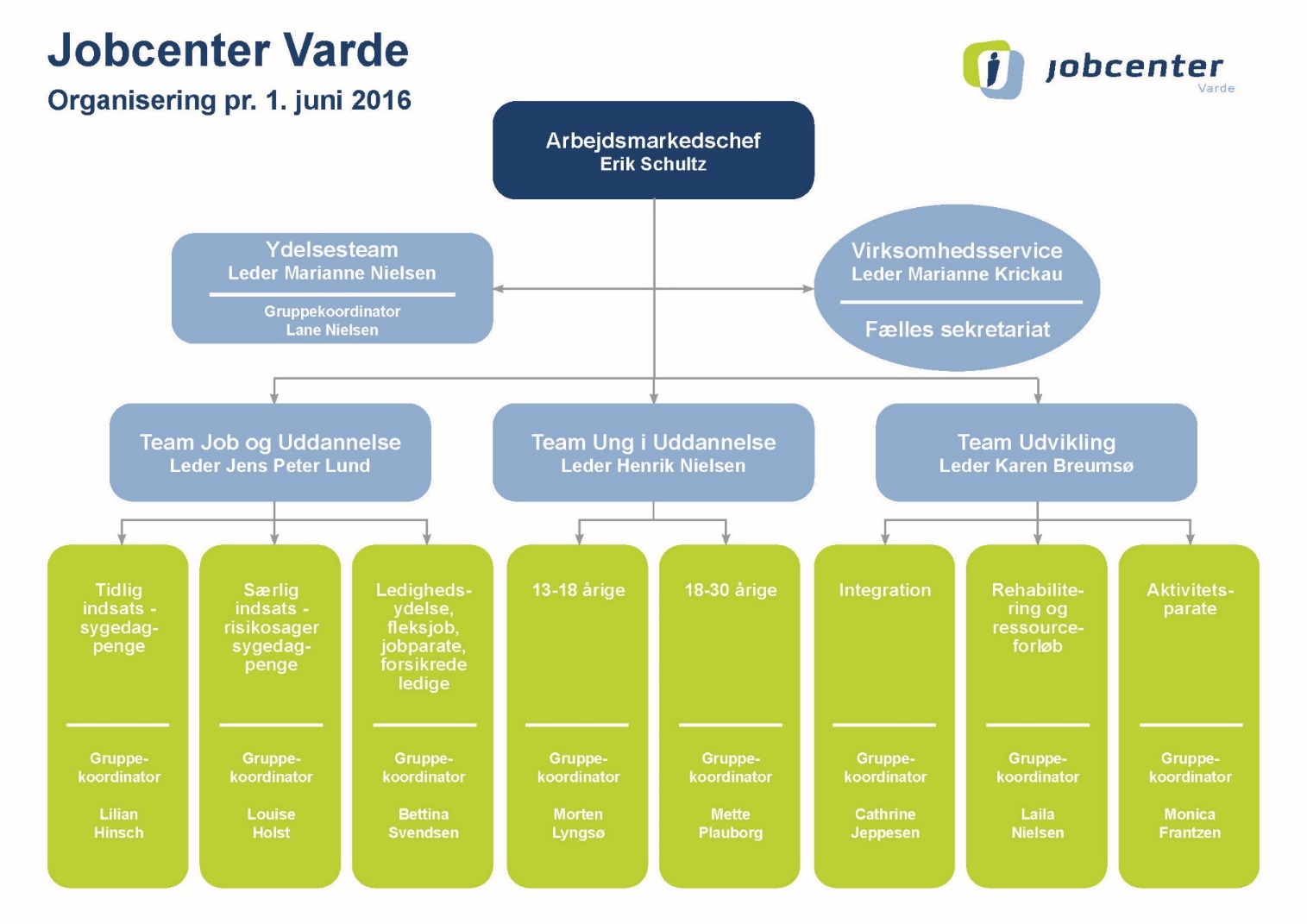 5 Sigtelinjer – Jobcenter Varde
Sikre at alle ydelsesmodtagere er ledige så kort tid som muligt, og med en varig tilknytning til arbejdsmarkedet
Sikre at indsatsen sker uden unødig ventetid i sagsbehandlingen, såvel internt som eksternt
Sikre at borgeren har så få medarbejdere at forholde sig til som muligt
Sikre at der hele tiden er fokus på det tværfaglige samarbejde samt borgerinddragelse
Sikre at virksomhederne understøttes i at de får den arbejdskraft de har brug for på kort og lang sigt
Baggrund for virksomhedsrettet indsats på tværs - sygedagpenge
Hvad er baggrunden for at I er lykkedes med indsatsen? 

Politisk investering i virksomhedsrettet fastholdelsesindsats, først Varde Kommune projektet i 2012 og igen 2016 
Investeringen vedrører til råd og vejledning, opfølgningssamtaler og flere løsninger på ude på arbejdspladserne




Tegn på succes – effekter 

Gennemsnitlig varighed falder
Faldende antal årsværk
Høj andel i benchmarking
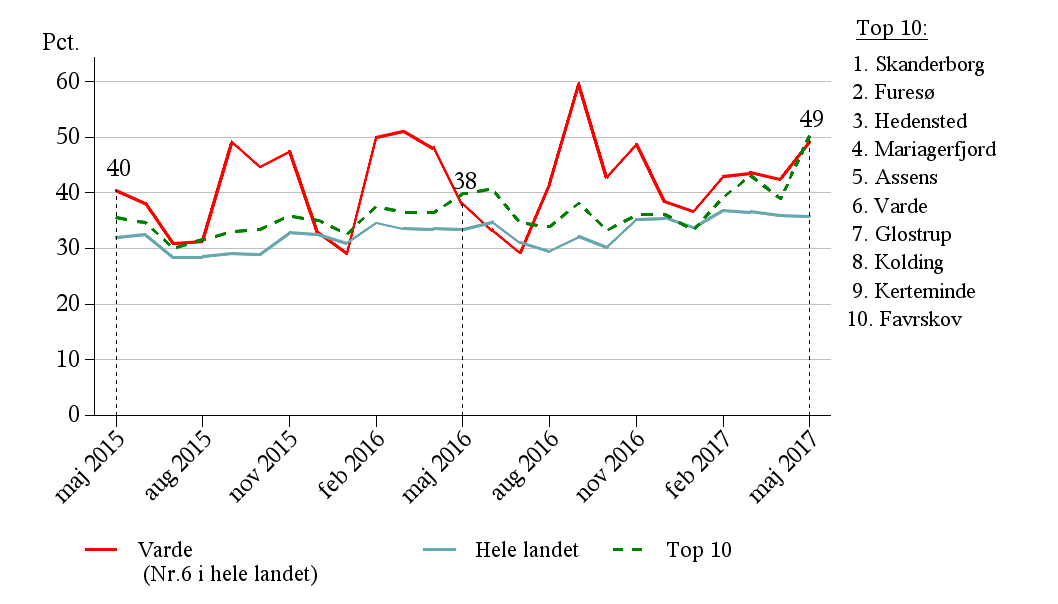 Processen
Hvad har I konkret gjort for at lykkes? 

Ledelsesmæssigt fokus på udviklingen i tilgang, indsats og afgang
Faste aftaler om opfølgning på store virksomheder
Vækstmodellen understøtter anerkendende tilgang
Omfattende sagssparring med begrundelse for at fravige v-aktivitet
Kompetenceudvikling i samtaler og virksomhedsrettede løsninger
Sidemandsoplæring i virksomhedsrettet kontakt
Organisationen er tilpasset, så myndighed og udfører er lagt sammen
Sigtelinjer, især så kort tid som muligt og så få medarbejdere som muligt
Etablering af virksomhedsservice – praktikliste – vind, behold, gro
Læringspunkter
Angiv 3 eksempler på de vigtigste konkrete læringspunkter ift. den gennemførte proces? 

Fokus på virksomhedsrettede kompetencer hos medarbejderne
Understøttende tilbud, fx arbejdsmarkedsrettet fysioterapi og coachende psykolog
Konkrete samtaleredskaber: ugeskema, mixerpult, trappemodel
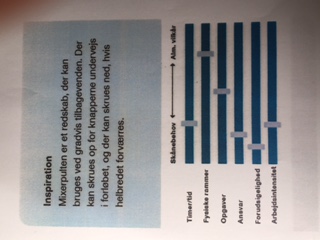 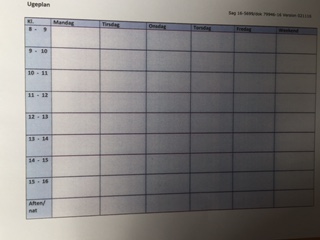 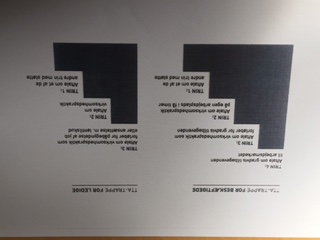 Overførsel til andre ydelsesområder i eget jobcenter
Kan den succesfulde indsats overføres til andre ydelsesområder?

Snitfladen mellem forsikrede ledige og sygefravær, udnyttes allerede i dag ved at ligge i samme afdeling i jobcentret
Fokus på job for målgrupper med arbejdserfaring, ABC job
Fokus på tilknytning, praktik, små jobs for ikke-arbejdsmarkedsparate/resurseforløb
Hvilke tilpasninger skal der til for at indsatsen kan overføres, og hvilke forhold skal der være en særlig opmærksomhed på? 

Kultur for forventning til virksomhedsrettet aktivitet
Sigtelinjen med kombination af myndighed og konsulent
Konstant ledelsesfokus på løsninger i virksomhederne
Drøftelse
Præsentationsrunde
Skive
Skanderborg
Varde
Hedensted (Ordinære timer)
Lyngby-Taarbæk
Middelfart
1. februar 2018
Virksomhedsrettet indsats på tværs
Workshop 21. september 2017
Baggrund
Hvad er baggrunden for at I er lykkedes med indsatsen? 
-Klar ledelsesmæssig prioritering, italesættelse og opmærksomhed
-En ”Jobbet først” kultur med fokus på den enkeltes muligheder og ressourcer og ikke på begrænsninger.
-Tæt samarbejde med virksomhederne (Code of care)

Tegn på succes – effekter 
-Flere i ordinære timer.
-Faldende forsørgelsesudgifter og antal ydelsesmodtagere.
-Virksomheder forventer ikke længere at borgere altid starter i praktik.
Processen
Hvad har I konkret gjort for at lykkes? 
-Øget ledelsesmæssigt fokus.
-Tæt samarbejde mellem sagsbehandler og virksomhedskonsulent.
-Empowerment tilgang.. Fokus på borgerens egen mestring.
-Italesættelse af de ”gode historier” blandt andet hvad ordinære timer betyder for konkrete borgeres økonomi, arbejdsidentitet og selvværd.
-Prioriteret ressourcer til den virksomhedsrettede indsats.
-Jobrettede samtaler.
Læringspunkter
Angiv 3 eksempler på de vigtigste konkrete læringspunkter ift. den gennemførte proces? 

-Betydningen af, for den enkelte borger, at kunne sige til sig selv og andre ”jeg arbejder, jeg får løn”, fremfor ”jeg er i praktik, igen, og får offentlig ydelse”.
-Virksomhederne vil gerne, men skal udfordres.
-Der findes et uopdyrket marked af ”småjobs” altså muligheder for at få borgere ind i få timer til løsning af forskellige opgaver.
-Betydningen af sagsbehandlerens tro på borgerens evner og muligheder.
Overførsel til andre ydelsesområder i eget jobcenter
Kan den succesfulde indsats overføres til andre ydelsesområder? 
-Ja. Og er blevet det. Fokus på at ”jobbet først” tankegangen gælder i hele jobcentret.
Hvilke tilpasninger skal der til for at indsatsen kan overføres, og hvilke forhold skal der være en særlig opmærksomhed på?

-Klare politiske og ledelsesmæssige udmeldinger på retning og forventninger. Opbakning til ledere og medarbejdere.
-Fokus på kulturen og troen på borgeren.
-Fokus på resultater og i mindre grad på processer.
Præsentationsrunde
Skive
Skanderborg
Varde
Hedensted
Lyngby-Taarbæk (Jobafklaring)
Middelfart
1. februar 2018
Virksomhedsrettet indsats på tværs -  fokus på personer i jobafklaring Lyngby-Taarbæk Kommune Workshop 21. september 2017
01-02-2018
46
Baggrund
Hvad er baggrunden for at I er lykkedes med indsatsen? 

Stor politisk opmærksomhed på den virksomhedsrettede tilgang – samt målrettet investering i ansættelse af virksomhedskonsulenter 
Virksomhedskonsulenterne er tilknyttet de enkelte målgrupper og har deres egen portefølje af borgere
Høj grad af borgerinddragelse og fokus på empowerment 
Arbejder bevidst med den gode relation
Tæt samarbejde mellem sagsbehandler, virksomhedskonsulent og borger
Individuelle tilrettelagte virksomhedsforløb
Stort samarbejde på tværs af virksomhedskonsulenterne i jobcentret – giver adgang til et bredt netværk af virksomhedskontakter 
Etablering af gode samarbejdsrelationer med flere virksomheder som ligner partnerskaber 
Tæt opfølgning – med både borger og virksomheder
Kilde: Jobindsats.dk
Kilde: Jobindsats.dk Note: Ordinære timer er ikke medregnet
Tegn på succes
Kilde: Jobindsats.dk
Note: Afsluttede forløb i perioden 3kv2014-2kv2016: 110 forløb
Processen
Hvad har I konkret gjort for at lykkes? 

Der er stor ledelsesmæssig opbakning 
Alle medarbejderne har været på et fælles kompetenceforløb i empowerment – det har givet et fælles sprog og en fælles tilgang
Indsatsen varetages af et lille team med to sagsbehandlere og én virksomhedskonsulent 
Tæt samarbejde mellem meget erfarne sagsbehandlere og virksomhedskonsulent – høj grad af sparring og vidensdeling om borgerens sag 
Virksomhedskonsulenten er ansat målrettet til stillingen – har en bred baggrund fra privat salg og sundhedsindsatser
Konstant fokus på borgerinddragelse og den tillidsbaseret relation
Individuelle tilrettelagte forløb – med klar forventningsafstemning mellem borger, virksomhed og jobcenter. 
Tæt opfølgning med borger og virksomhed
Læringspunkter
Angiv 3 eksempler på de vigtigste konkrete læringspunkter ift. den gennemførte proces? 

Det er vigtigt ikke at have ambitioner på borgerens vegne. Det er borgeren der skal drive processen ellers virker det ikke (empowerment)
Tydelig arbejdsdeling i forhold til den opsøgende virksomhedskontakt – borgeren udarbejder f.eks. selv lister over job- og praktikønsker 
Hyppig og personlig opfølgning ude på virksomheden –  vigtigt med en klar forventningsafstemning
Overførsel til andre ydelsesområder i eget jobcenter
Kan den succesfulde indsats overføres til andre ydelsesområder?

Ja – særlig med hensyn til:
	Hyppig virksomhedskontakt og opfølgning ude på 	virksomhederne 
	Fokus på virksomheder, hvor der er gode jobmuligheder
	Borgerinddragelse – fokus på empowerment og ejerskab
	Fokus på at motivere og hele tiden stille krav – rykke på 	borgerens egne forventninger til, hvad der er muligt  
	Klar forventningsafstemning
Overførsel til andre ydelsesområder i eget jobcenter
Hvilke tilpasninger skal der til for at indsatsen kan overføres, og hvilke forhold skal der være en særlig opmærksomhed på? 

Måske er det vigtigt med små teams på tværs?
Det er ressourcekrævende med ugentlige opfølgninger ude på virksomhederne 
Opmærksomhed på at ansætte de rette profiler
Til- og afgang
Præsentationsrunde
Skive
Skanderborg
Varde
Hedensted
Lyngby-Taarbæk
Middelfart (Kontanthjælp)
1. februar 2018
Virksomhedsrettet indsats:Kontanthjælp og indsats på tværsJob- og Vækstcenter Middelfart
Workshop 21. september 2017
56
Baggrund
Ledelsesmæssigt fokus 
Politisk opbakning
Et politisk ønske at også kontanthjælpsmodtagere får fodfæste på arbejdsmarkedet
Prioritering af ressourcer ud fra en investeringstilgang
Projekt Jobstart

Tegn på succes / effekter:
Projekt Jobstart – resultater : 
År 1 (2015): mål om 45 KH’ere i job
År 2 (2016): mål om 55  KH’ere i job   realiseret: 101 personer svarende til 46 årspersoner = provenu på 4,9 mill. kr. 

Indsats på tværs:
Virksomhedscenter-praktik som fødekæde til individuelle praktikker 
Ændret fokus på jobparathed: visitationen skærpet – et optimistisk syn på borgerens jobmuligheder og potentialer
Integration:
Investering i konsulenter
Fokus på ”jobparat fra start”
57
[Speaker Notes: Hvad er baggrunden for at I er lykkedes med indsatsen? (fx økonomisk begrundet, lovkrav, politisk ønske, båret af enkeltpersoner mv.)]
Processen
Mission/ vision (2013):
”den bedste inklusion til arbejdsmarkedet foregår på arbejdsmarkedet”
”vi vil være virksomhedernes foretrukne samarbejdspartner
	i forhold til rekruttering, kompetenceudvikling og fastholdelse…”
Kvalitetssikring af og kompetenceløft i forhold til konsulenternes socialfaglige opfølgninger  fokus på fremdriften/progressionen i borgerens sag.
De første successer fører til at medarbejderen tror på at mere er muligt
Stærk ledelsesfokus
Ugentlige nøgletal:
Aktiveringstal opgøres udelukkende på virksomhedsrettede tilbud
Opgøres pr. konsulent og pr. sagsbehandler
Beskæftigelsesplan 2016 uddybet via projektbeskrivelser med detaljerede delmål og resultatmål.
Investering i konsulenter
Virksomhedsservice som et tværorganisatorisk indsatsområde på tværs af alle målgrupper og teams.
58
[Speaker Notes: Hvad har I konkret gjort for at lykkes? (fx udbredt viden om indsatsen, tilføjet kompetencer, motiveret medarbejderne, tilpasset organisationen, ledelsesmæssigt fokus).]
Læringspunkter
Kommunikationen indadtil
Kulturforandring – det lange, seje træk
Kommunikationen udadtil/ til interessenterne 
Virksomheder
kolleger fra andre afdelinger
praktiserende læger
psykiatri 
m.fl.
Sagsbehandlerens tro på den enkelte borgers mulighed for at få fodfæste på arbejdsmarkedet og på den enkeltes ressourcer er afgørende
en løbende dialog mellem leder og sagsbehandler om at arbejde ressourcefokuseret med både borgers ‘levnedsbeskrivelse’ (historien) og skånebehov (aktuelle).
potentialet i sagsbehandlerskifte!
59
[Speaker Notes: Angiv 3 eksempler på de vigtigste konkrete læringspunkter ift. den gennemførte proces?]
Overførsel til andre ydelsesområder i eget jobcenter
I gang med lignende proces på områderne:
ressourceforløb
tunge sager, svært at sikre fremgang.
jobafklaring
fokus på flere skal raskmeldes til job
integration – godt på vej

Virksomhedscentre som startpraktik for udsatte ledige – på tværs af målgrupper

Forhold, der skal være en særlig opmærksomhed på:
Investering i konsulenter
Kulturforandringen – kræver retning og ledelse
Kommunikationen til interessenterne
60
[Speaker Notes: Kan den succesfulde indsats overføres til andre ydelsesområder? (fx når vejen er banet på ét ydelsesområde bliver det lettere fordi man ved hvad der skal til, der kan være særlige forhold som gør sig gældende på de forskellige ydelsesområder).
Hvilke tilpasninger skal der til for at indsatsen kan overføres, og hvilke forhold skal der være en særlig opmærksomhed på? (fx organisering, kompetenceudvikling og ledelsesinvolvering).]
Identifikation af drivere og barrierer
Overvejelser i forhold til
Hvilke faktorer befordrer og hvilke vanskeliggør, at udbrede best practice fra ét ydelsesområde til andre ydelsesområder?

Hvilke faktorer befordrer og hvilke vanskeliggør, at udbrede best practice fra ét jobcenter til et andet?
1. februar 2018
Ideudvikling
Konkrete redskaber eller greb, som kan understøtte hvordan god praksis kan udbredes.
1. februar 2018